Purpose
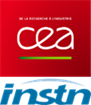 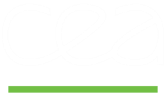 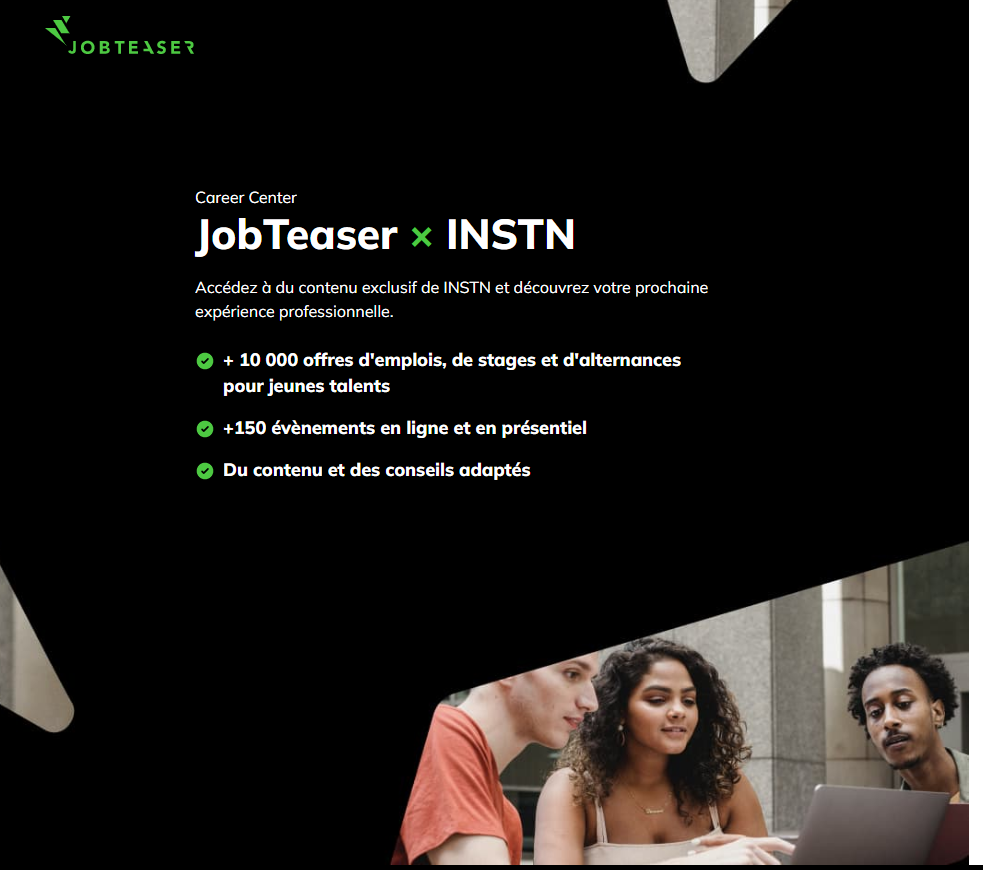 The purpose of this presentation =>
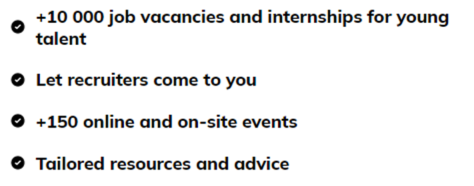 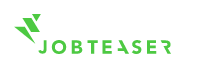 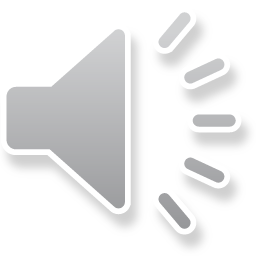 COMMISSARIAT À L’ÉNERGIE ATOMIQUE ET AUX ÉNERGIES ALTERNATIVES
1
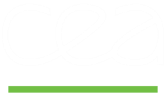 what's the BENEFIT for you with jobteaser
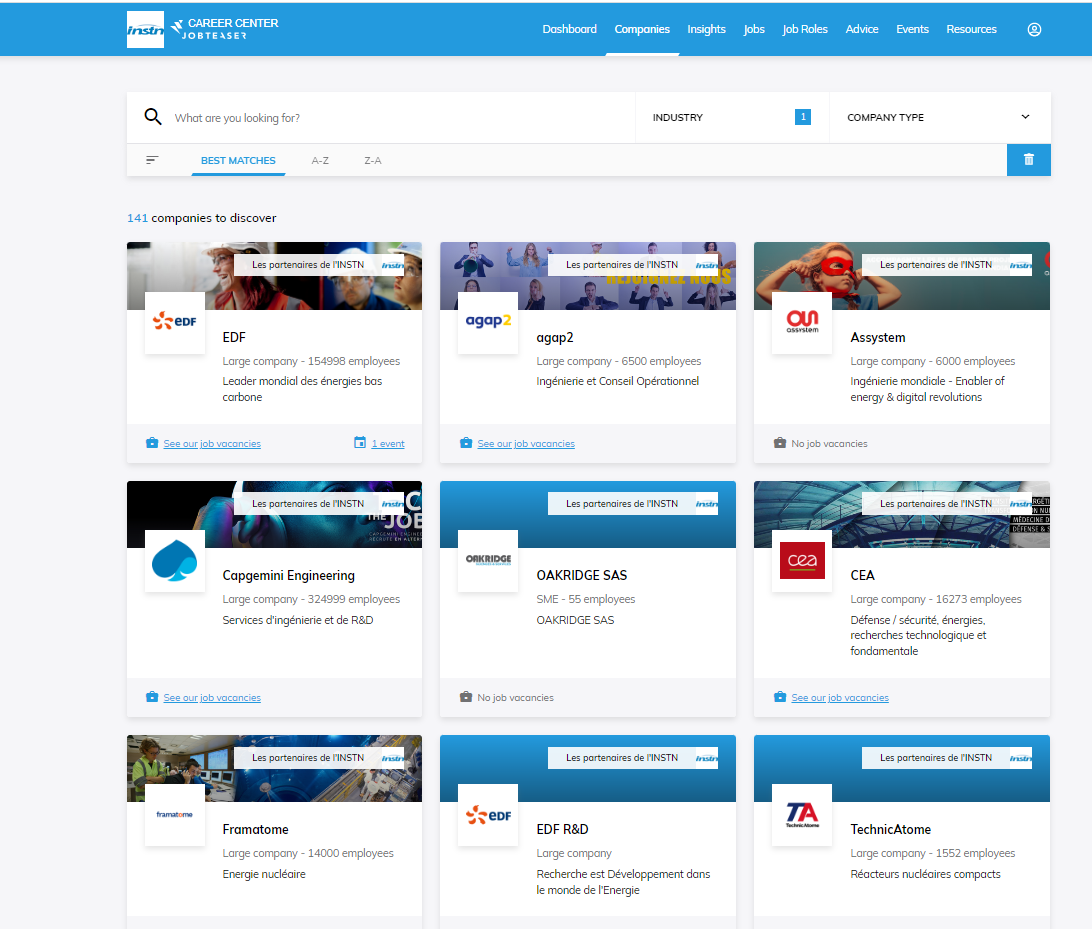 1. Unique professional network
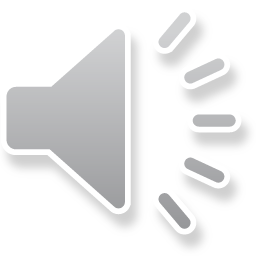 COMMISSARIAT À L’ÉNERGIE ATOMIQUE ET AUX ÉNERGIES ALTERNATIVES
2
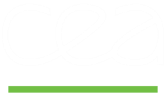 what's the BENEFIT for you with jobteaser
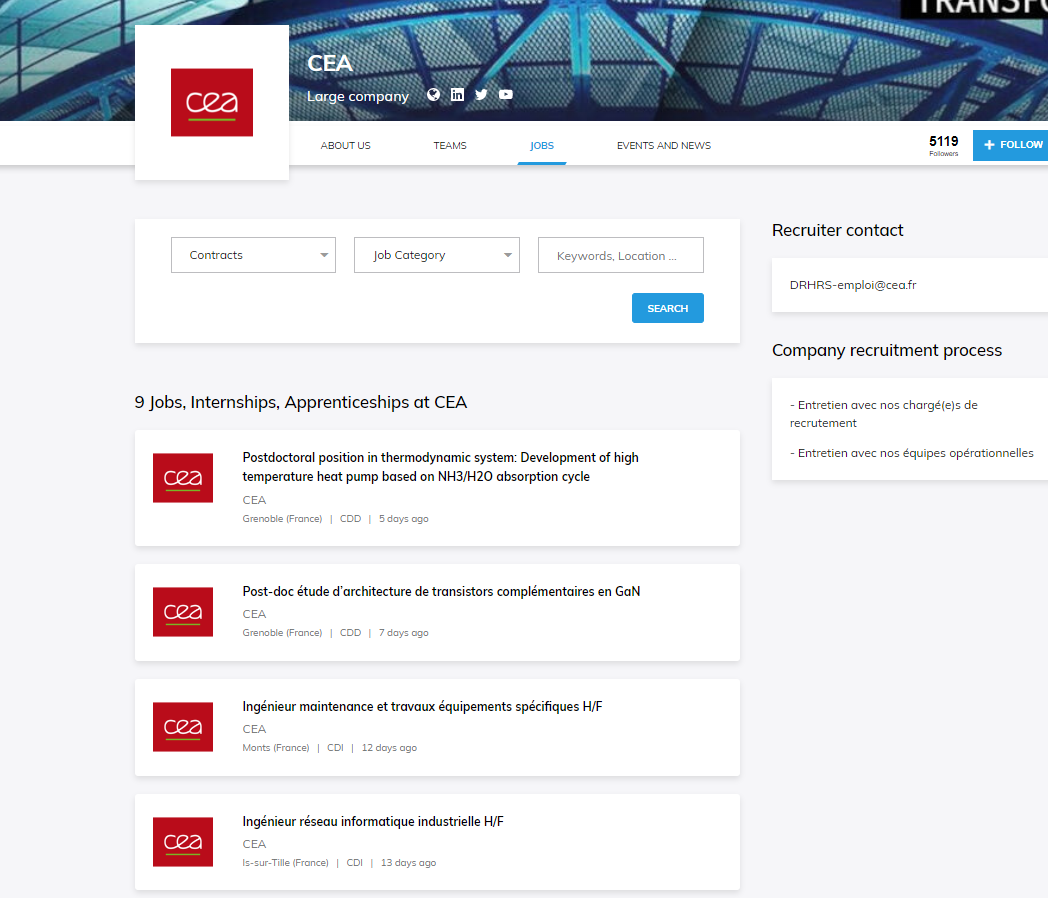 2. Jobs and Internship opportunities
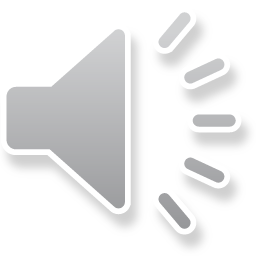 COMMISSARIAT À L’ÉNERGIE ATOMIQUE ET AUX ÉNERGIES ALTERNATIVES
3
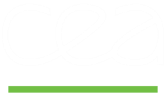 what's the BENEFIT for you with jobteaser
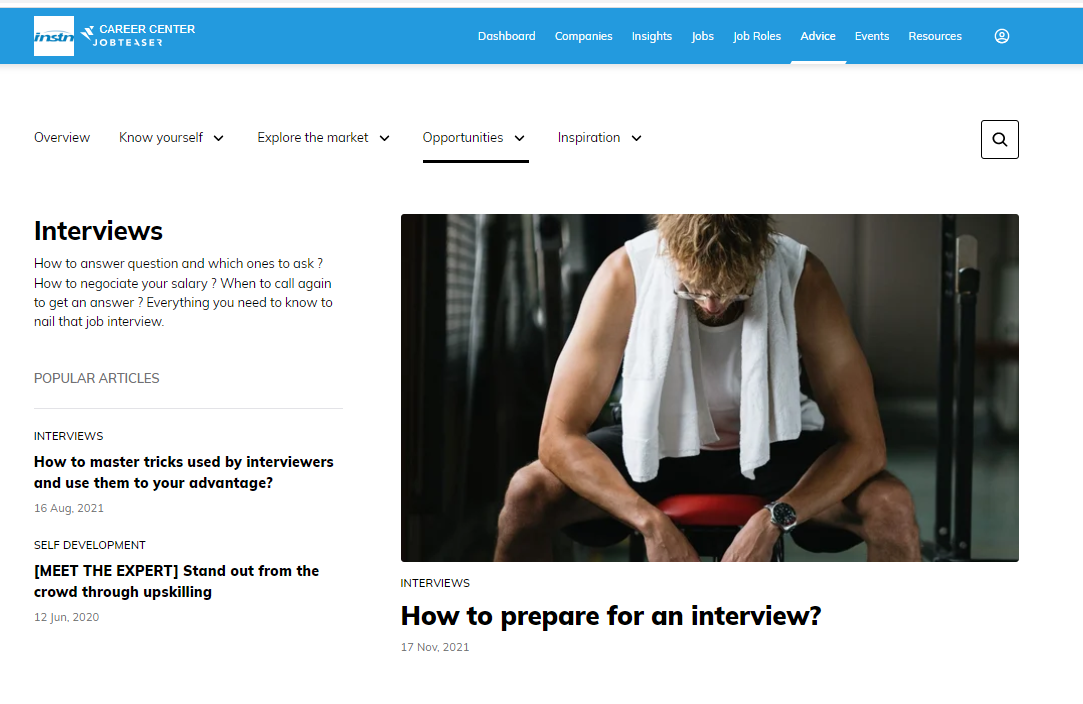 3. Tools  & tips
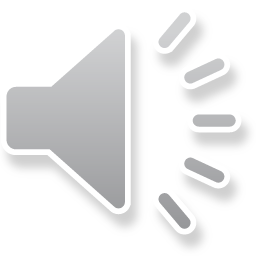 COMMISSARIAT À L’ÉNERGIE ATOMIQUE ET AUX ÉNERGIES ALTERNATIVES
4
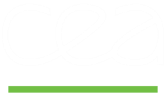 what's the BENEFIT for you with jobteaser
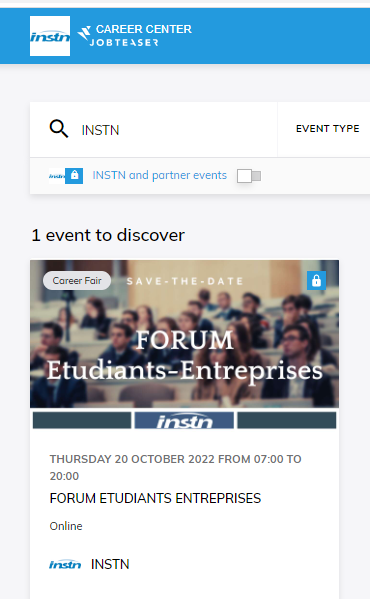 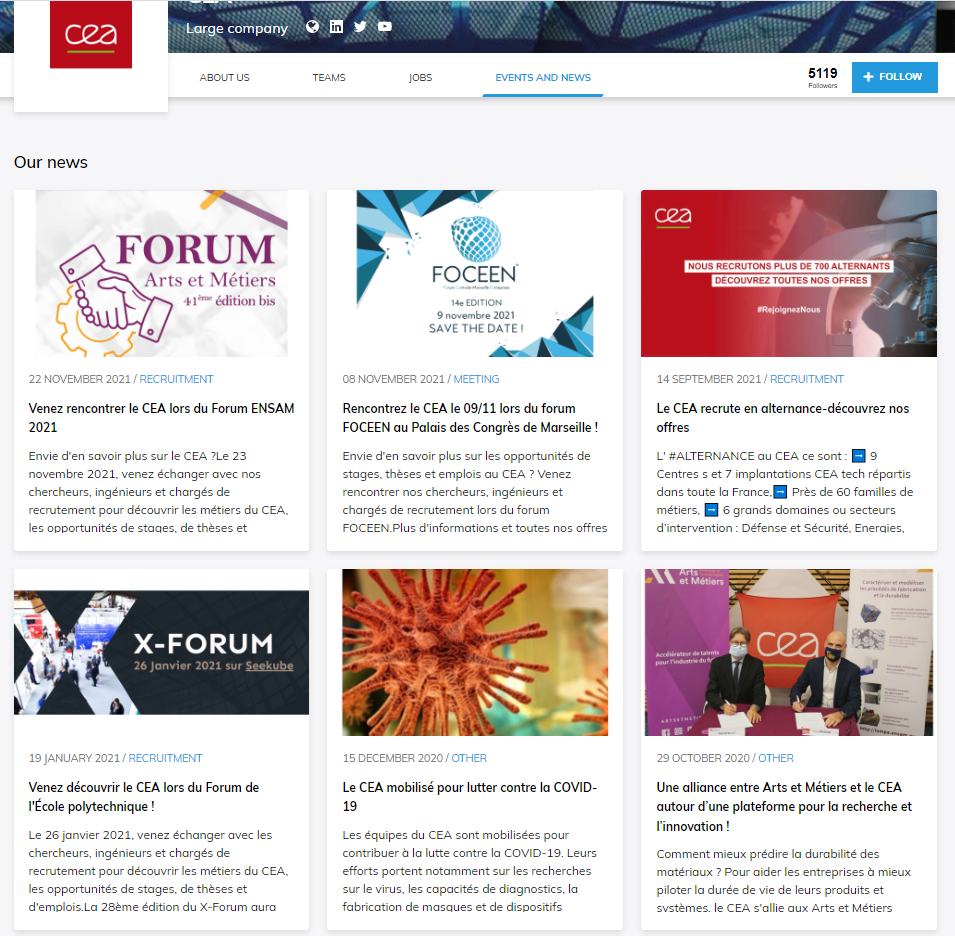 4. Events : INSTN events & external events
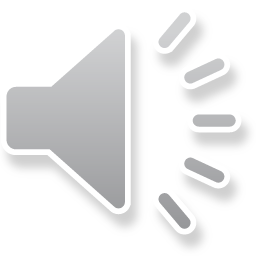 COMMISSARIAT À L’ÉNERGIE ATOMIQUE ET AUX ÉNERGIES ALTERNATIVES
5
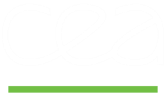 INSTN FORUM
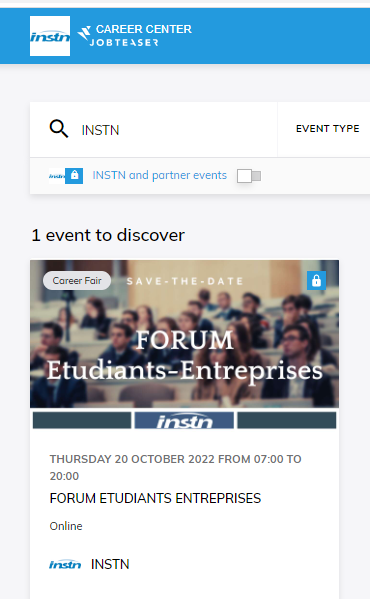 INSTN Forum : october 2023
Meet more the recruiters among leaders nuclear companies
Meet the alumni and their professionnel network
Learn from our human ressources workshops such  as :
Stand out when applying for a job ; 
Soft skills and soft competences, how and why to develop them animated by Naval Group;
Using your network to find a job; 
Advice to women for a fulfilling career in the nuclear industry hosted by WIN.
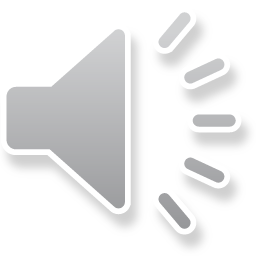 COMMISSARIAT À L’ÉNERGIE ATOMIQUE ET AUX ÉNERGIES ALTERNATIVES
6
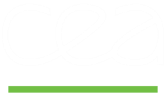 Register now
It’s quick =>
 less than 30 secondes to create you simple profil
It easy => Go to 

http://instn.jobteaser.com/
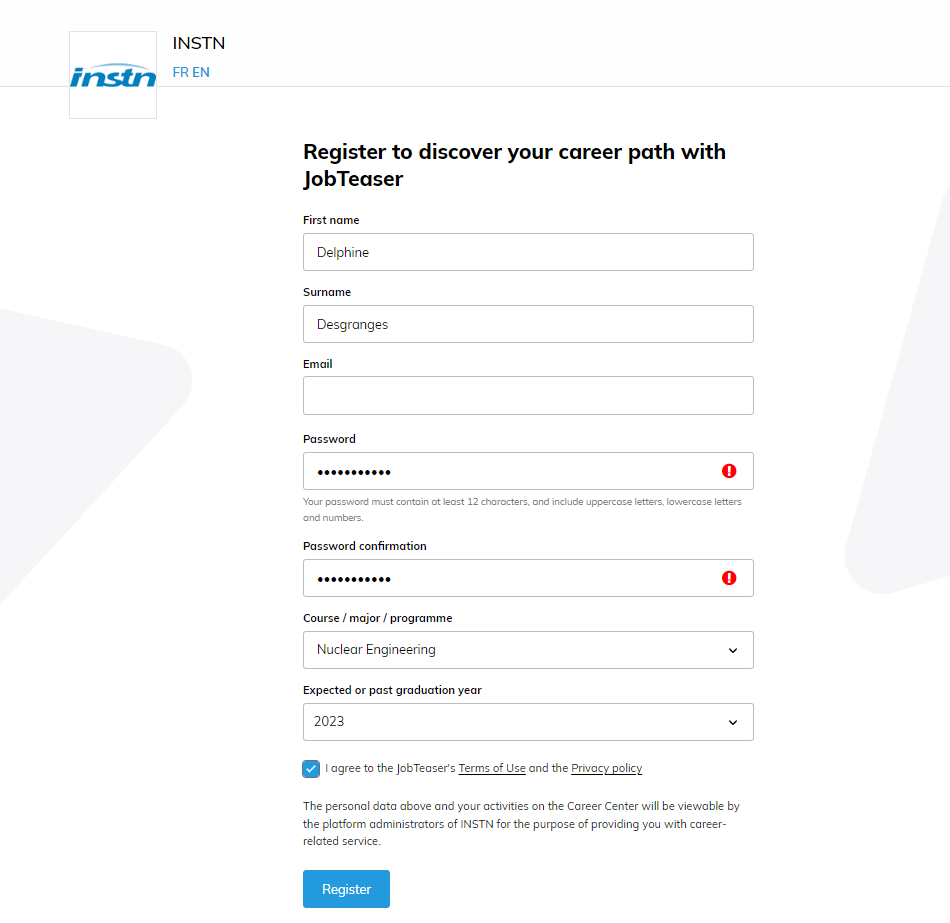 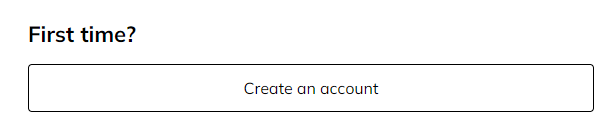 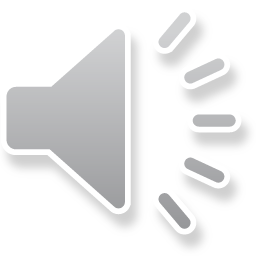 COMMISSARIAT À L’ÉNERGIE ATOMIQUE ET AUX ÉNERGIES ALTERNATIVES
7